Chapter 9: digestion
ABSORPTION AMYLASE 
BILE 
COLON DEFECATION DIGESTION DUODENUM EPIGLOTTIS ESOPHAGUS FECES 
GLANDS 
HCL 
HYDROLYSIS LIPASE 
LIVER 
MALTASE 
MOUTH NEUTRALIZE NUCLEASE NUCLEOSIDASE PANCREAS PEPSIN PEPTIDASE PERISTALSIS PHARYNX RECTUM 
SALIVA SPHINCTER STOMACH TRYPSIN
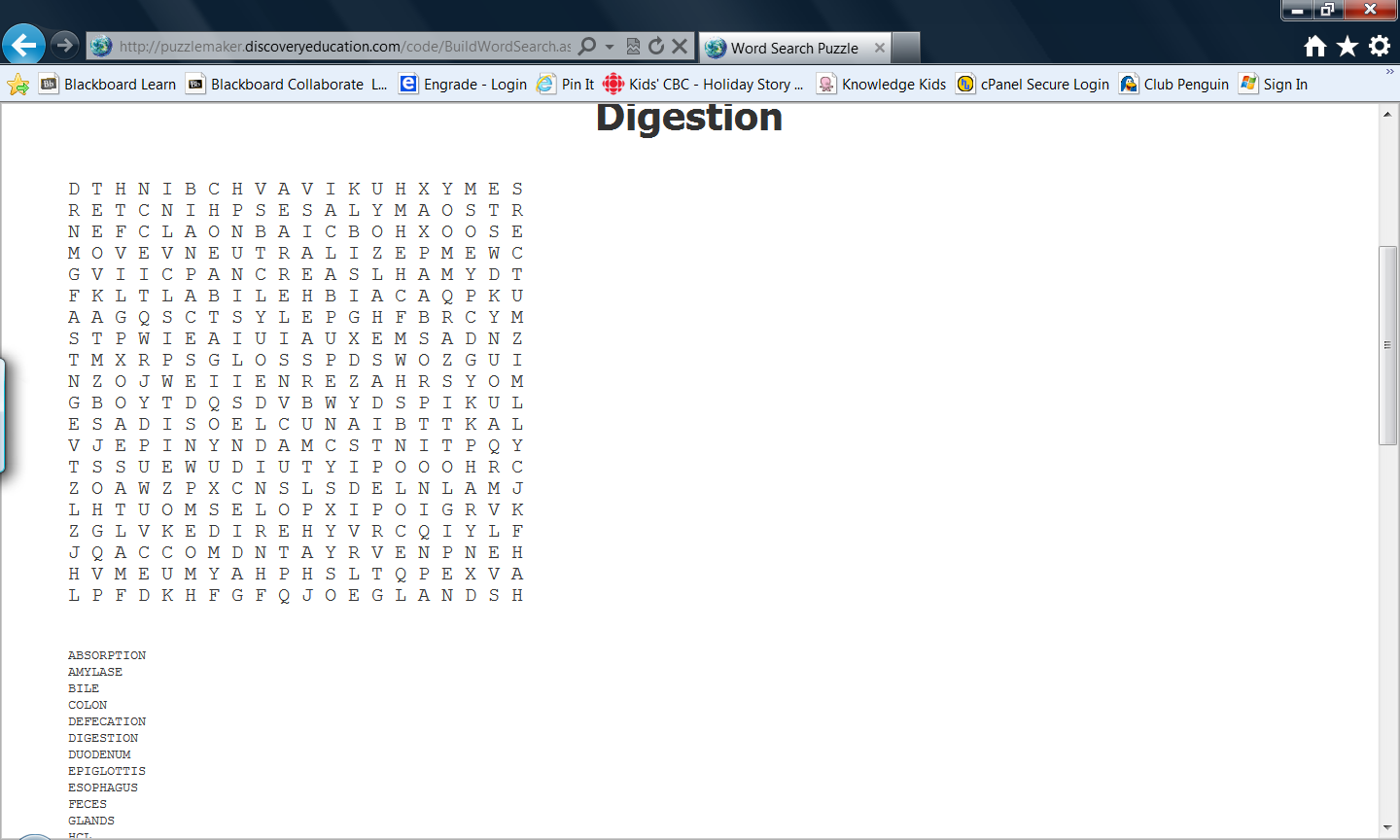 Digestive Structures and Functions
Digestion is the chemical breakdown of food by enzymes.  
Physical digestion is mixing, churning and emulsifying of food
Digestion involves hydrolytic enzymes which work at specific pH’s
Any molecules not digested and not absorbed are considered waste and are excreted via the rectum.
Mouth
Teeth for tearing, chewing & grinding the food
Incisors for biting & tearing
Canines for tearing
Premolars and molars for grinding & chewing
Hard palate at front roof of mouth
Soft palate at back roof of mouth
When swallowing the tongue pushes up the soft palate to close off the nasal cavity so food goes down towards esophagus
Uvula may be involved in creating a good seal for nasal cavity during swallowing
Tonsils involved in immunity
Tongue for mixing food with saliva
Salivary Glands & Swallowing
Salivary glands secrete water, mucus, and salivary amylase
Salivary amylase digests starch to maltose by hydrolysis

Starch + H2O                   maltose
Salivary amylase
Swallowing involves the soft palate moving up to block nasopharynx (to nasal cavity) & the epiglottis moving down to block the opening to the lungs (the glottis)
Stomach
Smooth muscle causes peristalsis down the esophagus and it continues in the stomach to churn food with acid
Food enters the stomach via the cardiac sphincter
Gastric juices are secreted from gastric glands when the GASTRIN hormone stimulates them.
Mucus secreted protects the lining of the stomach
Gastric glands secrete HCl to make a pH of 2, water, pepsinogen
Bacteria can be killed by stomach acid
Pepsinogen is converted to pepsin in the presence of HCl.
Pepsin digests proteins to peptides
Proteins + H2O         peptides
pepsin
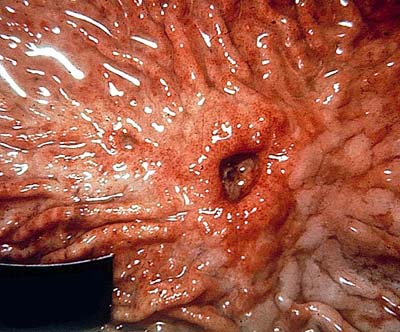 Small Intestine
3 parts = duodenum, jejunum, ileum
Acid chyme enters duodenum via the pyloric sphincter
Pancreatic juices from pancreas enter via pancreatic duct
Bile from Liver and gall bladder enter via bile duct
Sodium bicarbonate (NaHCO3) from pancreas neutralizes acid chyme to a pH = 8.5
Pancreatic enzymes and intestinal enzymes from the duodenum complete digestion of molecules; ie. Starch, protein, lipids, nucleic acids
Absorption of nutrients occurs along small intestine which has a high surface area due to villi
Glucose, amino acids, phosphate group, pentose sugar, nitrogenous base enter blood capillary
Fatty acids and glycerol reform into a lipoprotein and are absorbed into the lacteal
Digestive Reactions in Small Intestine
Lipase
Nuclease
Pancreatic 
Enzyme
Starch + H2O                          Maltose
Pancreatic amylase
maltase
trypsin
Nucleosidase
peptidase
Maltose + H2O                          Glucose
S.I. Enzyme
Proteins + H2O                          Peptides
Pancreatic 
Enzyme
Peptides + H2O                          Amino Acids
S.I. Enzyme
Lipids   emulsified by bile Fat Droplets
Liver & Gall Bladder
Lipids + H2O                          Fatty Acids & Glycerol
Pancreatic 
Enzyme
Pancreatic 
Enzyme
Nucleic Acids + H2O                          Nucleotides
Nucleotides+ H2O                       Phosphate + Sugar + N. Base
S.I. Enzyme
Digestive Reactions in Small Intestine
Pancreatic 
Enzyme
+ H2O                            Maltose
maltase
peptidase
Lipase
Nucleosidase
Pancreatic amylase
+ H2O
S.I. Enzyme
Proteins + H2O                          Peptides
Pancreatic 
Enzyme
+ H2O                          Amino Acids
S.I. Enzyme
Lipids                               Fat Droplets
Liver & Gall Bladder
Lipids + H2O
Pancreatic 
Enzyme
Pancreatic 
Enzyme
Nucleic Acids + H2O                          Nucleotides
Nucleotides+ H2O
S.I. Enzyme
Large Intestine = Colon
Site of water absorption
Houses E.Coli for continued digestion and production of vitamins
Feces solidifies as water is absorbed
Indigestible fibre and other molecules exit body after the defecation reflex in the rectum
Defecation
Internal sphincters are involuntary

External sphincters are voluntary
Liver
Detoxifies blood
Regulates cholesterol
Stores glucose as glycogen
Stores vitamins and iron
Produces plasma proteins
Breaks down old red blood cells (hemoglobin)
Breaks down amino acids = produces urea
Produces bile from breakdown of hemoglobin
Pancreas
Produces insulin and glucagon to regulate blood glucose
Produces digestive enzymes and NaHCO3 to neutralize acid chyme
Hepatic Portal Vein : carries absorbed nutrients from digestive tract to liver for processing and joining general circulation to rest of body.
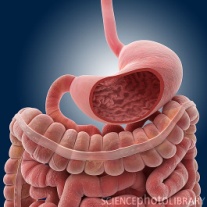 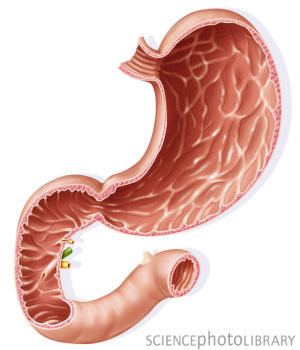 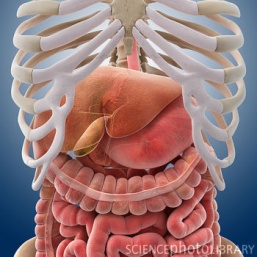 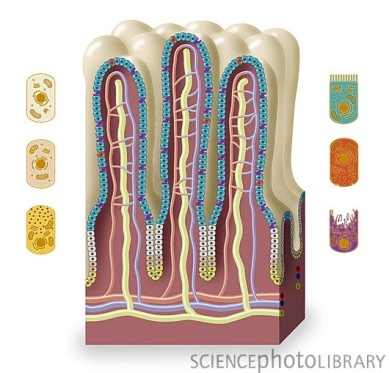 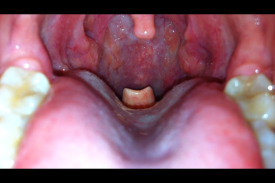 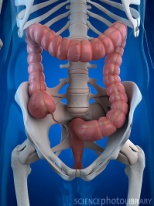 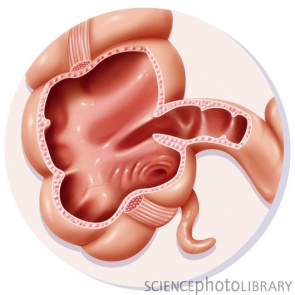 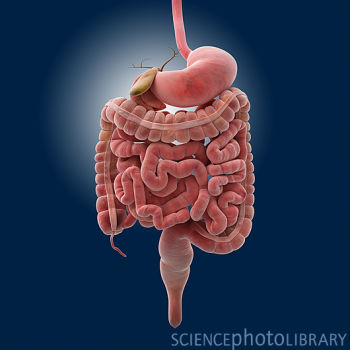 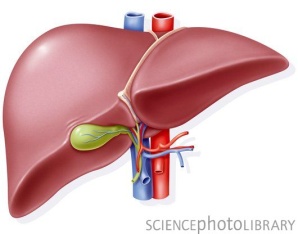 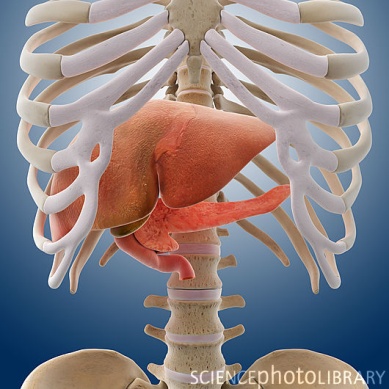 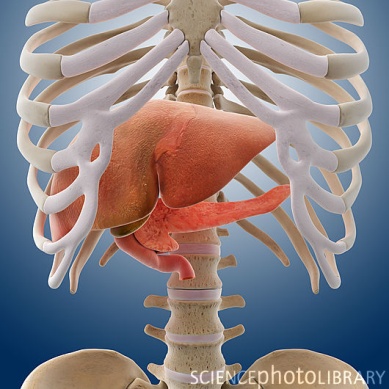 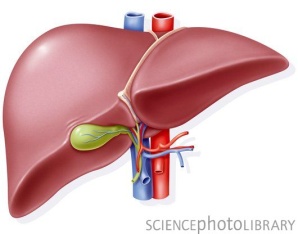 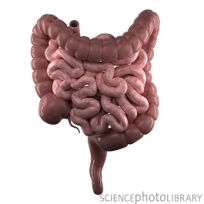 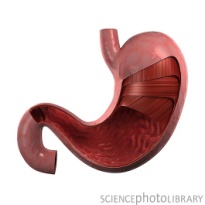 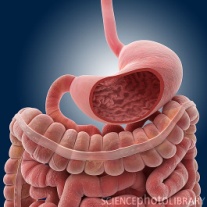 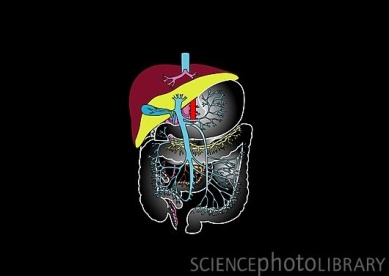 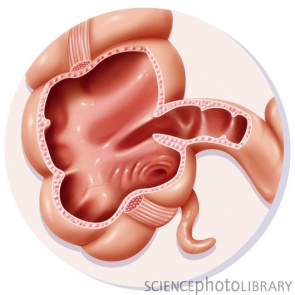 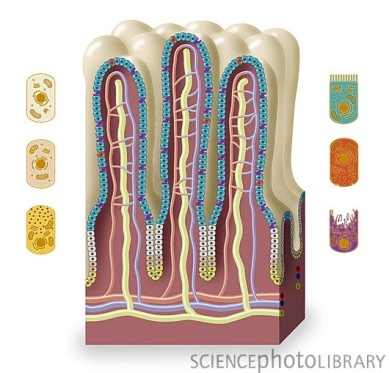 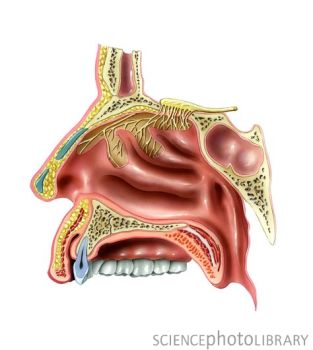